Mindfulness Training as a Clinical Intervention with Homeless Adults: A Pilot Study
(1) Alan Maddock, David Hevey (2) Katharina Eidenmueller
 (1) School of Psychology, Trinity College, Dublin. Ireland; (2) Institute of Psychology, Heidelberg University, Heidelberg, Germany
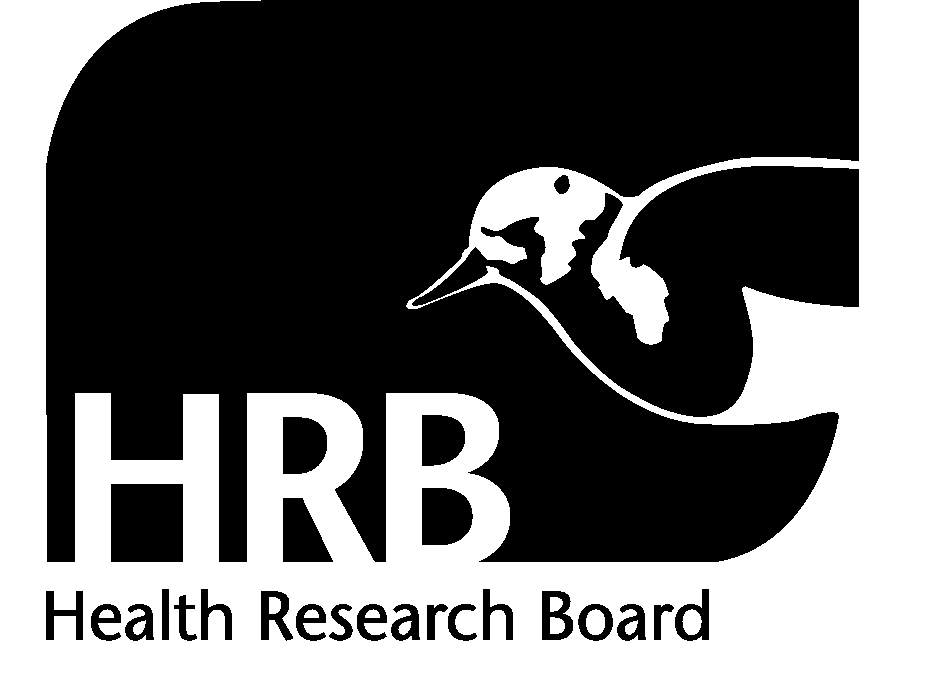 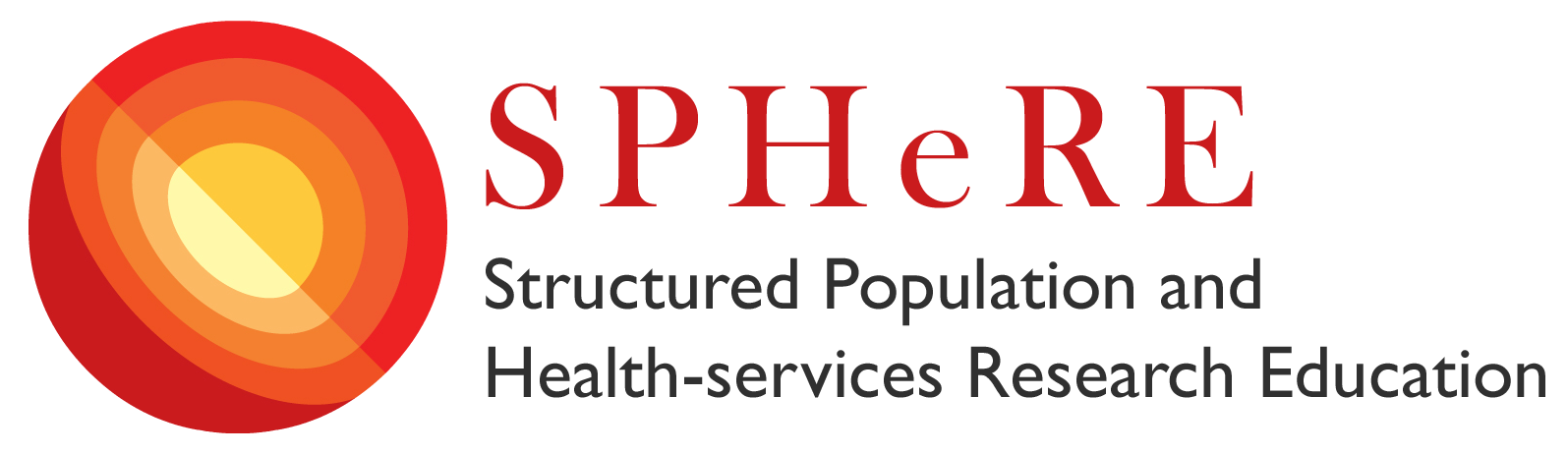 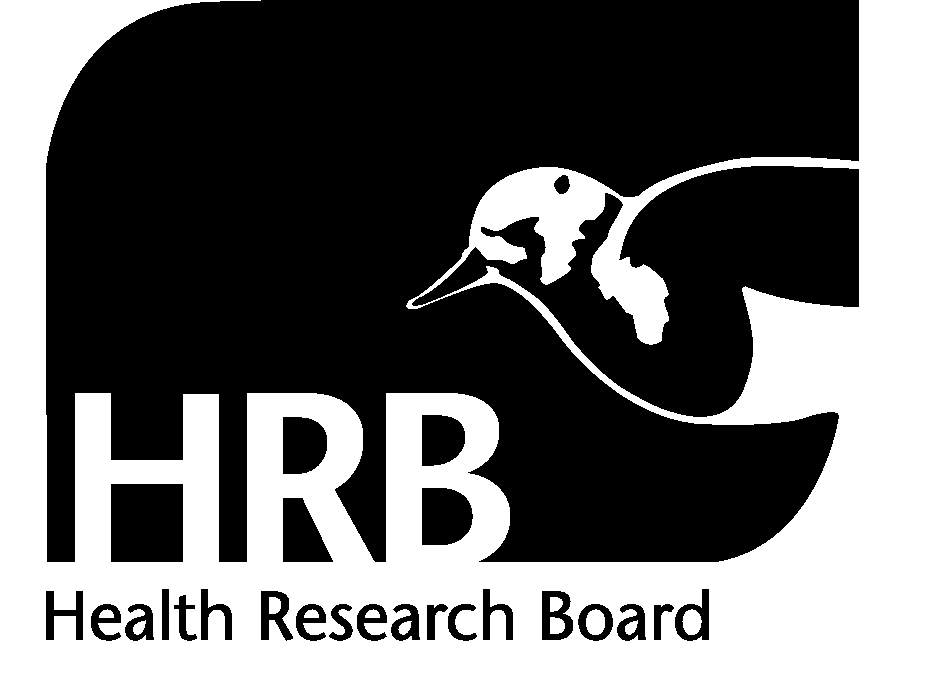 Introduction
Ireland has experienced a huge 125% increase in the numbers of homeless people since 2011 (Busch-Geertsema et al. 2014; Department of the Environment, Community and Focus Ireland, 2017). 

The latest figures show that the number of homeless people has increased to 8,160 people (Department of the Environment, Community and Focus Ireland, 2017).

Living as a homeless person can be a challenging and traumatic experience (O’Reilly et al. 2015). 

Between 30 and 50% of homeless people in Ireland have a mental health problem. With approximately 50% having a mental health and addiction issue (Amnesty International, 2003; O’Reilly et al. 2015).
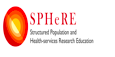 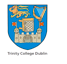 [Speaker Notes: Many of the factors that cause mental health and addiction issues, such as deprivation, histories of dysfunctional families, sexual and/or physical abuse, institutionalisation in care as children and relationship breakdown, precede homelessness (Gorde et al. 2004; Bernstein and Foster 2008; O’Reilly et al. 2015). The homeless existence can also cause or exacerbate these issues, with homelessness being identified as a significant predictor in the development of mental health and addiction issues (Fountain et al. 2003; Huntley 2015).]
A growing body of research supports the efficacy of mindfulness- based interventions in producing positive changes in anxiety, depression and psychological well-being across age and patient/client groups (Chiesa and Serretti, 2015).
However, there has been a significant lack of research examining the effects of mindfulness based interventions on the mental health of homeless service users. 

Emotional reactivity and impulsivity have been identified as key factors in problematic behavior, which leads to people becoming homeless (Zvolensky et al. 2001; Freyberger et al. 2008) and in the maintenance of addiction, depression and anxiety disorders (Bylsma et al. 2008).
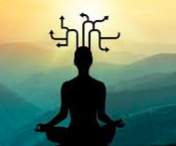 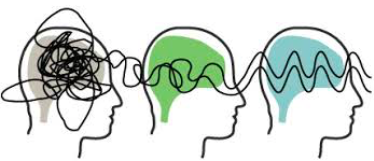 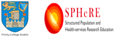 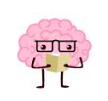 The development of mindful coping skills could be a useful approach to the treatment of symptoms of addiction and mental health issues in homeless populations.
By adopting a mindful perspective, more positive mindsets may be created in memory which may be triggered instead of reactive, impulsive, depressogenic and anxious mindsets at times when rumination and anxiety would typically take over (Teasdale 1999; Sanders and Lam 2010; Neff and Dahm 2015).
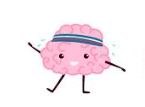 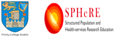 Study Aims
This exploratory pilot study aimed to: 
(a) investigate if homeless service users in a standardised 8 week Mindfulness Based Stress Reduction (MBSR) group could develop enhanced coping skills and accrue mental health benefits through the learning of mindfulness skills; 

(b) understand the experiences of these service users in order to identify factors that support or hinder the development of these coping skills; 

(c) investigate if clinically significant changes in depression, anxiety, impulsivity and emotional reactivity could be achieved by the group’s participant’s.
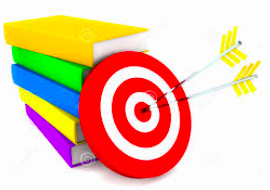 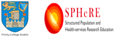 Methods
A mixed methods design was chosen for this study in order to generate a detailed and in-depth understanding of a group of homeless participants who completed an MBSR programme (Gerring 2007). 

Participants
Eligibility Criteria: if a homeless service user living in short term 6 month emergency homeless accommodation, and had been identified as having issues with anxiety, depression, addiction or a co-morbidity of these issues.
Exclusion Criteria: if homeless service user was actively suicidal or met diagnostic criteria for a psychotic or bipolar disorder.
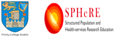 All 12 participants who began the group were sampled from two homeless hostels in Dublin, Ireland. Following receipt of ethical approval from the School of Psychology in Trinity College, Dublin, support staffs from both hostels were advised of the nature of the intervention, and project keyworkers from both hostels identified potential participants. 

Data were provided in open-ended semi-structured interviews with the participants who completed the MBSR group; participants also completed psychometric measures of depression, anxiety, impulsivity and emotional reactivity pre and post intervention.
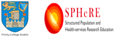 Intervention Description
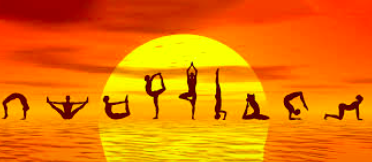 This MBSR group programme was carried out over an 8 week duration (sessions were 2 hours long), was tailored to the needs of this service user group, with 7 participants completing the intervention.  

Each session adhered to the standard MBSR protocol and covered particular exercises and topics which were examined within the context of mindfulness, including: different forms of mindfulness meditation practice, mindful awareness during yoga postures, and mindfulness during stressful situations and social interactions.
The development of mindfulness is predicated upon regular and repeated practice, thus participants entered upon enrolling into a commitment to carry out daily homework assignments primarily in the form of meditation practice, mindful yoga and applying mindfulness to situations in everyday life.
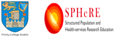 [Speaker Notes: These sessions were facilitated by this paper’s lead author, who is a professionally qualified social worker, who has been trained in the delivery of mindfulness interventions and has over 2 years of personal meditation practice experience.]
Quantitative Results
A Wilcoxon signed-ranks test showed a statistically significant decrease in depression scores [Z = −2.375, p = 0.018] from pre [Mdn = 10, IQR = 9–15] to post [Mdn = 7, IQR = 3–8] MBSR intervention. There was also statistically significant decrease in anxiety scores [Z = −2.371, p = 0.018] from pre [Mdn = 15, IQR = 11–19] to post [Mdn = 8, IQR = 5–10] intervention. Emotional reactivity scores [Z = −2.366, p = 0.018] significantly decreased from pre [Mdn = 60, IQR = 44– 80] and post [Mdn = 38, IQR = 35–40] intervention. In addition, impulsivity scores [Z = −2.366, p = 0.018] decreased significantly from pre [Mdn = 87, IQR = 72–92] to post [Mdn = 69, IQR = 68–73] MBSR.
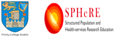 [Speaker Notes: These sessions were facilitated by this paper’s lead author, who is a professionally qualified social worker, who has been trained in the delivery of mindfulness interventions and has over 2 years of personal meditation practice experience.]
Quantitative Results
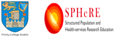 [Speaker Notes: These sessions were facilitated by this paper’s lead author, who is a professionally qualified social worker, who has been trained in the delivery of mindfulness interventions and has over 2 years of personal meditation practice experience.]
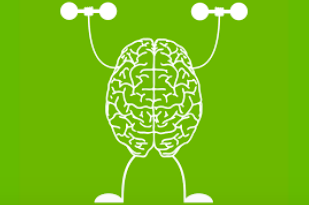 Discussion
There was agreement between the statistically significant quantitative and qualitative findings.
All seven participants showed statistically significant reductions in anxiety, depression, emotional reactivity and impulsivity.
These scores appear to be based on a number of factors including: 


The manualised and structured format of the MBSR programme enables the easy implementation of mindfulness programmes with homeless populations in clinical practice.
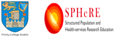 [Speaker Notes: These sessions were facilitated by this paper’s lead author, who is a professionally qualified social worker, who has been trained in the delivery of mindfulness interventions and has over 2 years of personal meditation practice experience.]
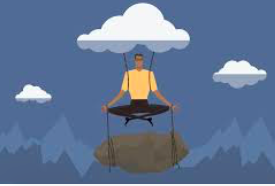 Conclusion
This study has shown that mindfulness skills can taught to a range of homeless service users and that these the enhanced coping skills developed by these service users may empower service users to enhance their own mental health and allow them to deal positively with their addiction issues.  

Increased access to interventions of this nature are likely to increase the mental health capacity of homeless service users, by empowering them to deal with their mental health and addiction issues and allow them to cope in more pro-social ways than they may have previously e.g. through the use illicit drugs, as they move towards more stable housing and independent living.
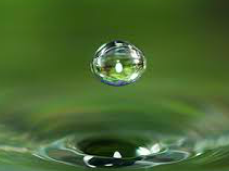 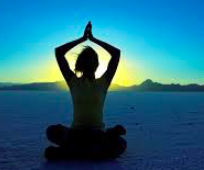 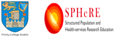 References
Amnesty International, (2003). Mental Illness: The Neglected Quarter Summary Report. Dublin: Amnesty International.
Busch-Geertsema, V., Benjaminsen, L., Filipovic Hrast, M., & Pleace, N. (2014). Extent and profile of homelessness in European member states – a statistical update. Brussels: European Observatory of Homelessness. 
Bylsma, L. M., Morris, B. H., & Rottenberg, J. (2008). A meta-analysis of emotional reactivity in major depressive disorder. Clinical Psychology Review, 28(4), 676–691. 
Chiesa, A., & Serretti, A. (2009). Mindfulness-based stress reduction for stress management in healthy people: a review and meta-analysis. Journal of Alternative and Complementary Medicine, 15(5), 593–600. 
Department of the Environment, Community and Local Government (2016). The Department of the Environment, Community & Local Government Homeless Report April 2016. Dublin: Stationery Office.
Freyberger, H. J., Ulrich, I., Barnow, S., & Steinhart, I. (2008). Am Rande sozialpsychiatrischer Versorgungsstrukturen – eine Untersuchung zur Systemsprengerproblematik in Mecklenburg- Vorpommern. Fortschritte der Neurologie-Psychiatrie, 76, 106–113. 
Gerring, J. (2007). Case study research: principles and practices. New York: Cambridge University Press. 
O’Reilly, F., Barror, S., Hannigan, A., Scriver, S., Ruane, L., MacFarlane, A., & O’Carroll, A. (2015). Homelessness: an unhealthy state. In Health status, risk behaviours and service utilisation among homeless people in two Irish cities. Dublin: The Partnership for Health Equity.
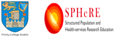 References
Neff, K., & Dahm, K. (2015). Self-compassion: what it is, what it does, and how it relates to mindfulness. In B.  Ostafin, M. Robinson, & B. Meier (Eds.), Handbook of mindfulness and self-regulation (pp. 121–137). New York: Springer.
Sanders, W., & Lam, D. (2010). Ruminative and mindful self-focused processing modes and their impact on problem solving in dysphoric individuals. Behaviour Research and Therapy, 48, 747–753. 
Teasdale, J. D. (1999). Emotional processing, three modes of mind and the prevention of relapse in depression. Behaviour Research and Therapy, 37, 53–77. 
Zvolensky, M. J., Feldner, M. T., Eifert, G. H., & Brown, R. A. (2001). Affective style among smokers: understanding anxiety sensitivity, emotional reactivity, and distress tolerance using biological challenge. Addictive Behaviors, 26, 901–915.
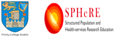 THANK YOU FOR LISTENING
@AlanMaddock1
Email:   maddocka@tcd.ie
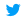 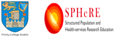